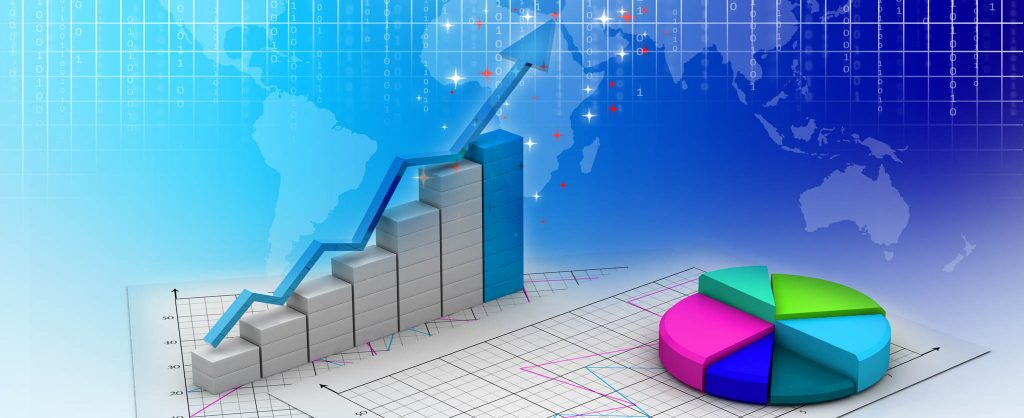 Экономическая задача 17
(Задача с таблицей)
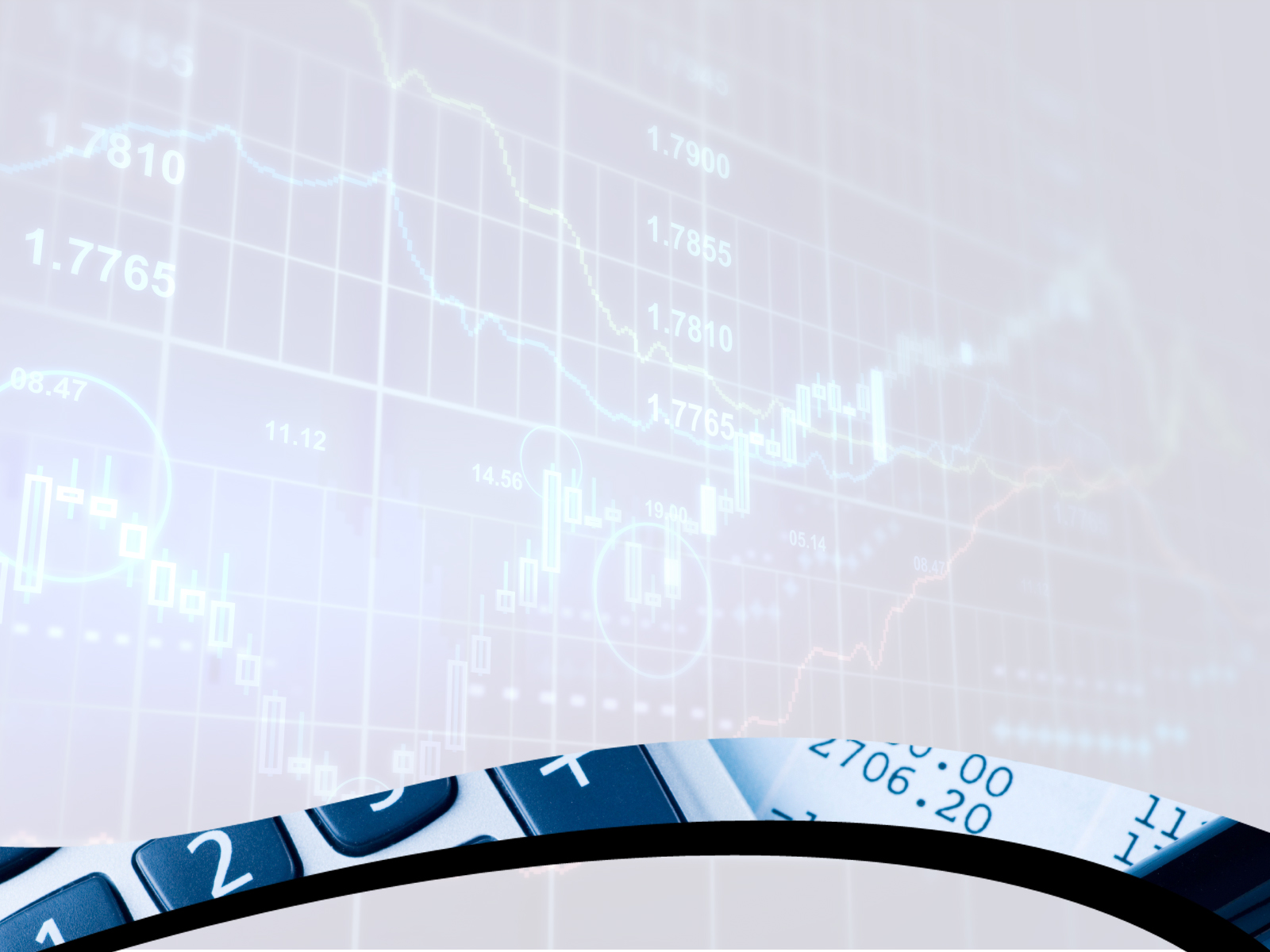 В июле 2026 года планируется взять кредит в банке на три года в размере S млн рублей, где S – целое число. Условия его возврата таковы:– каждый январь долг увеличивается на 20% по сравнению с концом предыдущего года– с февраля по июнь каждого года необходимо выплатить одним платежом часть долга– в июле каждого года долг должен составлять часть кредита в соответствии со следующей таблицейНайдите наибольшее значение S, при котором каждая из выплат будет меньше 5 млн рублей.
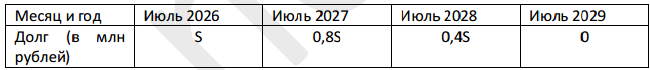 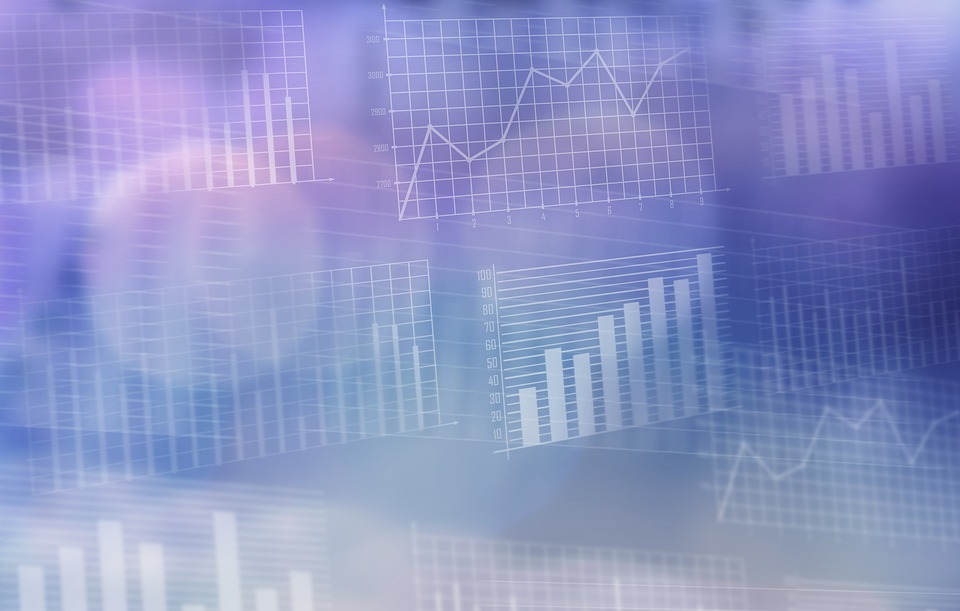 Решение: Обозначим первый, второй и третий платежи  Х1,Х2,Х3.
Составим таблицу
1,2S-X1=0,8S
X1
S
1,2S
0,8S
0,8S·1,2
Х2
0,8S·1,2-Х2=0,4S
0,4S
Х3
0,4S*1,2-Х3=0
0,4S*1,2
Вычислим  каждый платеж:
Х1=1,2S-0,8S=0,4S
1,2S-X1=0,8S
0,8S·1,2-Х2=0,4S
X2=0,8S·1,2-0,4S=0,96S-0,4S=0,56S
0,4S*1,2-Х3=0
X3=0,4S*1,2-0=0,48S
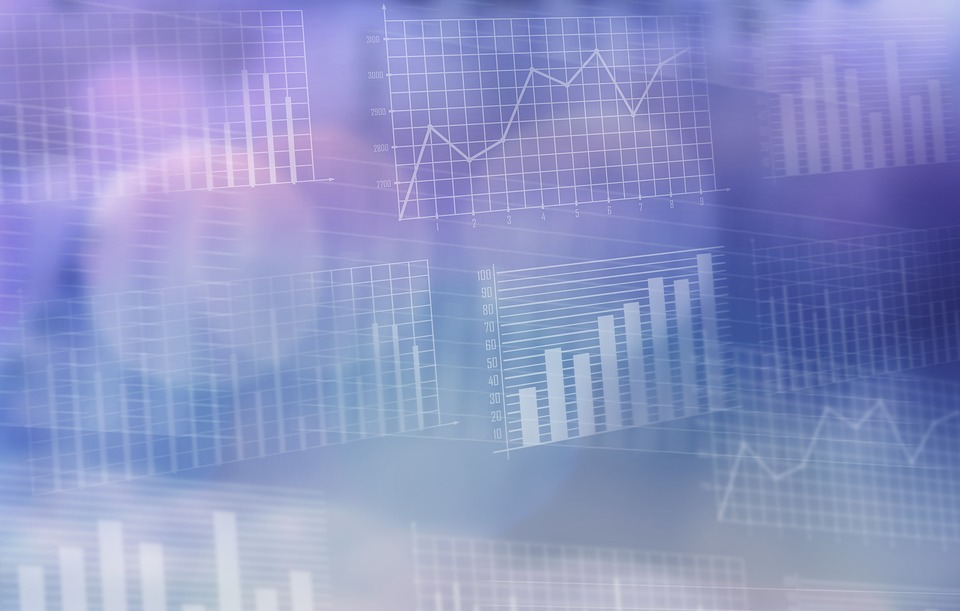 Так как каждый платеж должен быть менее 5 млн рублей, то получаем систему
0,4S<5
S<500/40
0,56S<5
S<500/56
S<500/56
S<500/48
0,48S<5
Так как если наименьший платеж меньше 5 млн руб, то и все остальные будут 
меньше 5 млн руб
S=8
S<8  13|14
Так как  S  принадлежит Z, значит
Ответ :8 млн руб
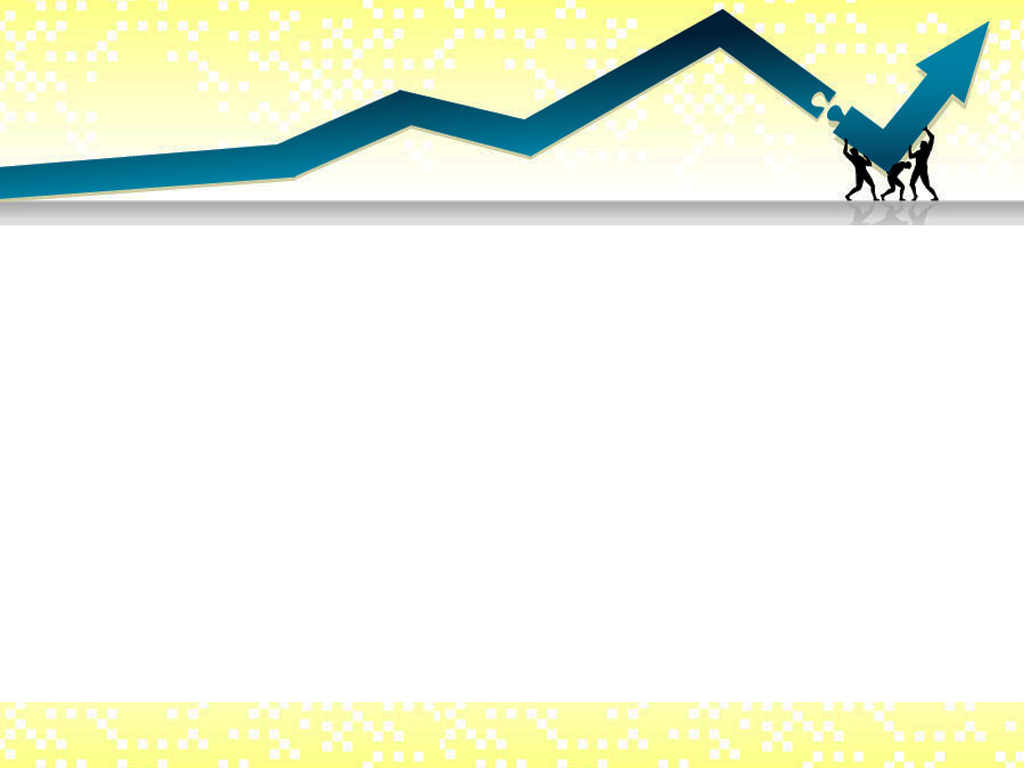 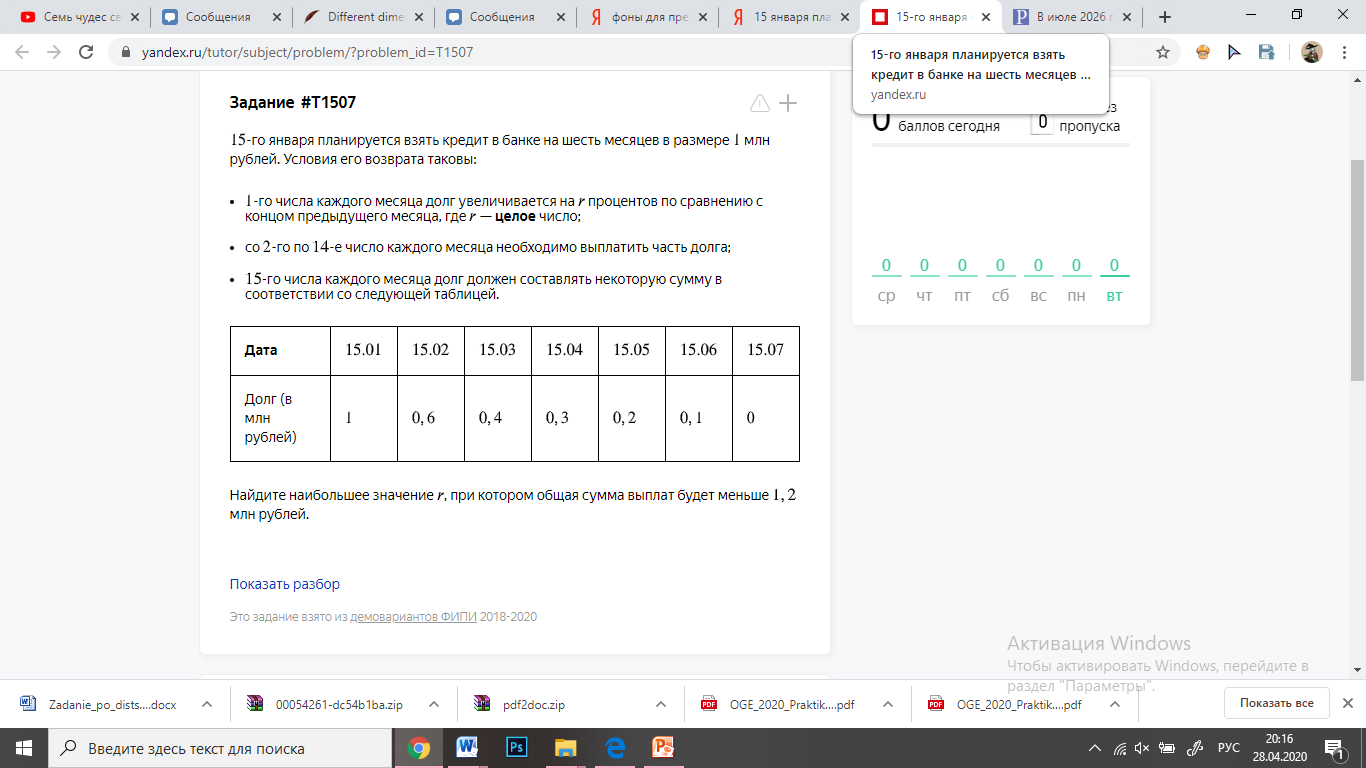 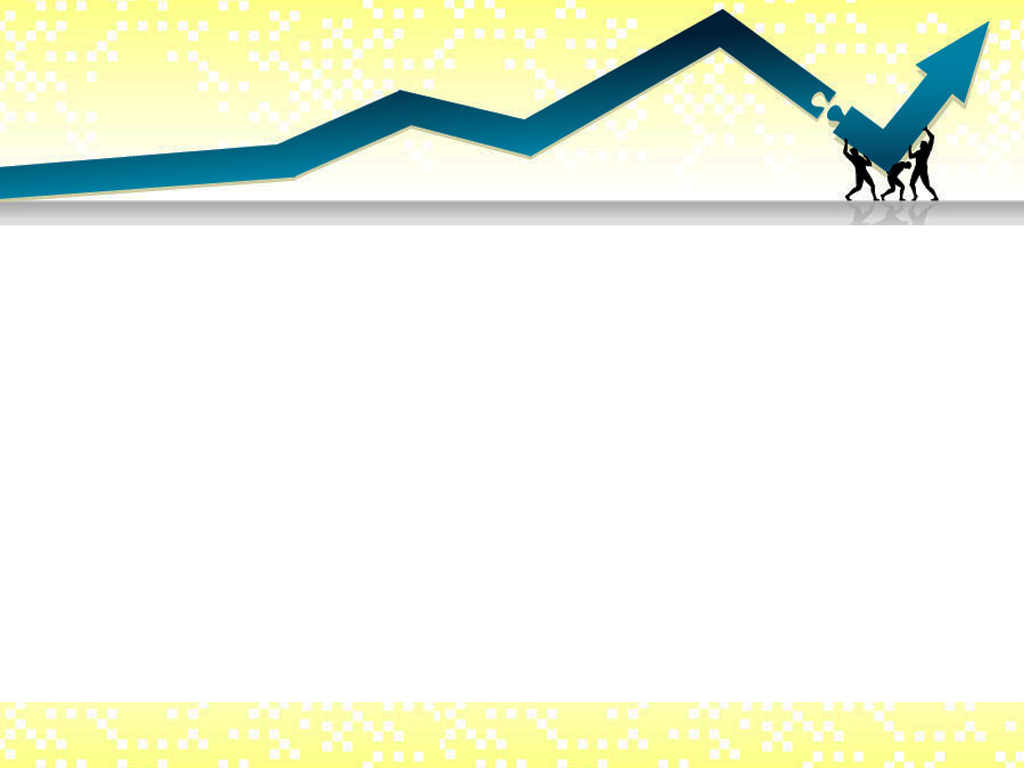 Решение: Обозначим  Х1,Х2,Х3,Х4,Х5,Х6  шесть платежей. В конце месяца размер вклада увеличивается на r%/
Вспомним  1%=1\100. 
Значит  r%=r\100.Тогда каждый раз вклад увеличивается в m раз, где m=1+r\100
Составим таблицу:
1
1*m-X1=0,6
1*m
X1
0,6
X2
0,6*m-X2=0,4
0,6*m
0,4
0,4*m
X3
0,4*m-X3=0,3
0,3
0,3*m-X4=0,2
X4
0,3*m
X5
0,2
0,2*m-X5=0,1
0,2*m
0,1
X6
0,1*m
0,1*m-X6=0
0
Взяли в банке 1млн руб 15.01
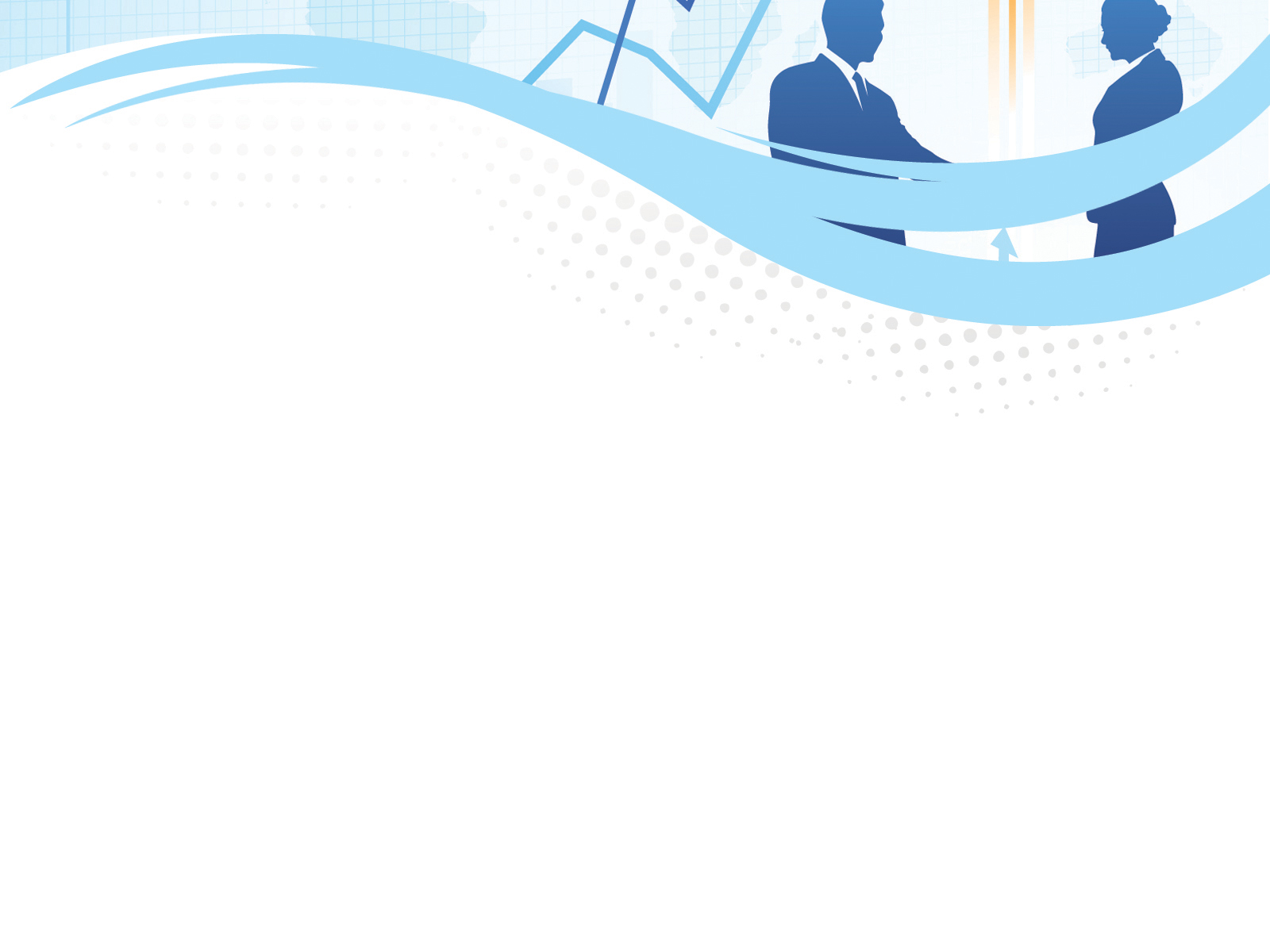 Вычислим каждый платеж:
X1=1m-0,6
X2=0,6m-0,4
X3=0,4m-0,3
X4=0,3m-0,2
X5=0,2m-0,1
X6=0,1m-0
Итоговые выплаты по кредиту составят
Х1+Х2+Х3+Х4+Х5+Х6=
1m-0,6+0,6m-0,4+0,4m-0,3+0,3m-0,2+0,2m-0,1+0,1m=
=2,6m-1,6
Выплаты по кредиту должны быть менее 1,2 млн руб
Значит, 2,6m-1,6<1,2
2,6m<2,8
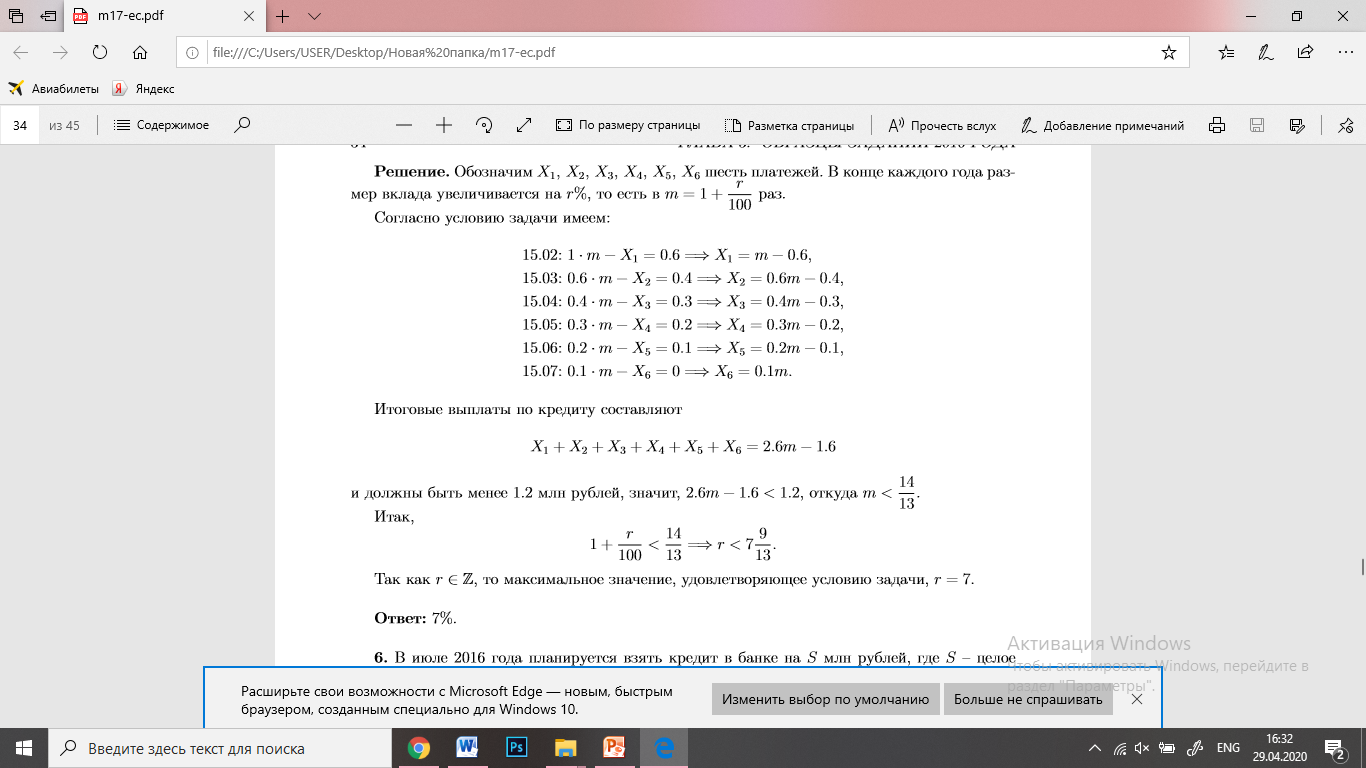 m=1+r\100
1+r\100<14|13
r< 100\13
r<7   9\13
Так как  r – целое, то максимальное значение удовлетворяющее по условию задачи  r=7
Ответ:  7%